Self Introduction
Let me introduce myself
My Background
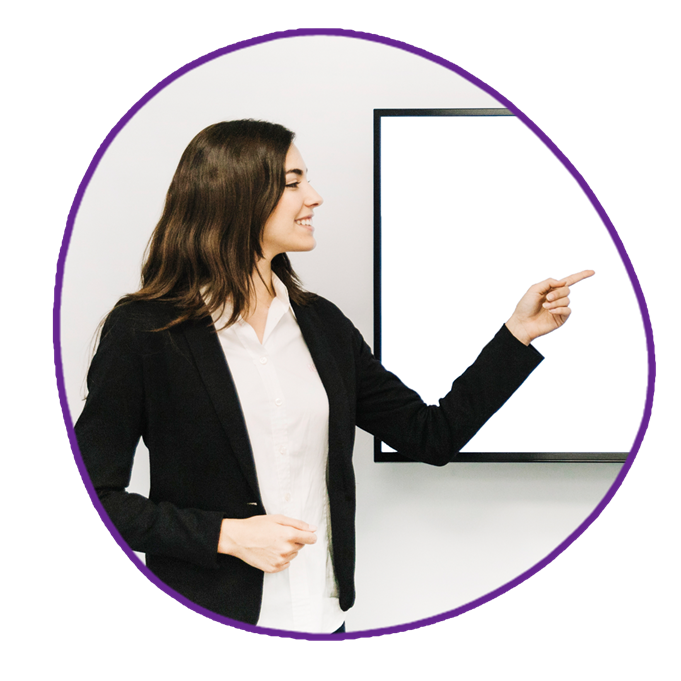 Bachelor of Nuclear Physics at Dalat University from 2008 – 2012
Master of Nuclear Engineering at Dalat University from 2015 – 2018
About my job
- I’m a researcher.
- Guide third- and fourth-year students on basic nuclear physics topics. 
- As a lecturer assistant on Radiation Protection for radiation workers in healthcare and industrial and Nuclear and Radiobiological Emergency Preparedness.
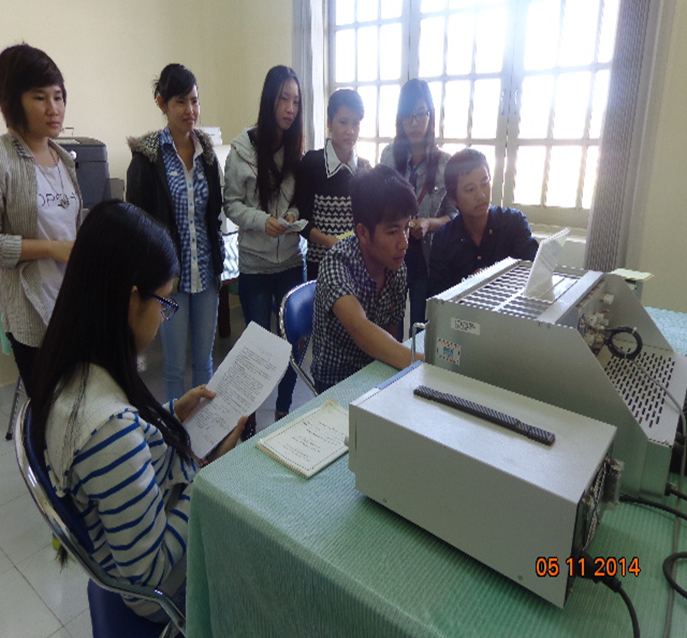 Why am I joining this course?
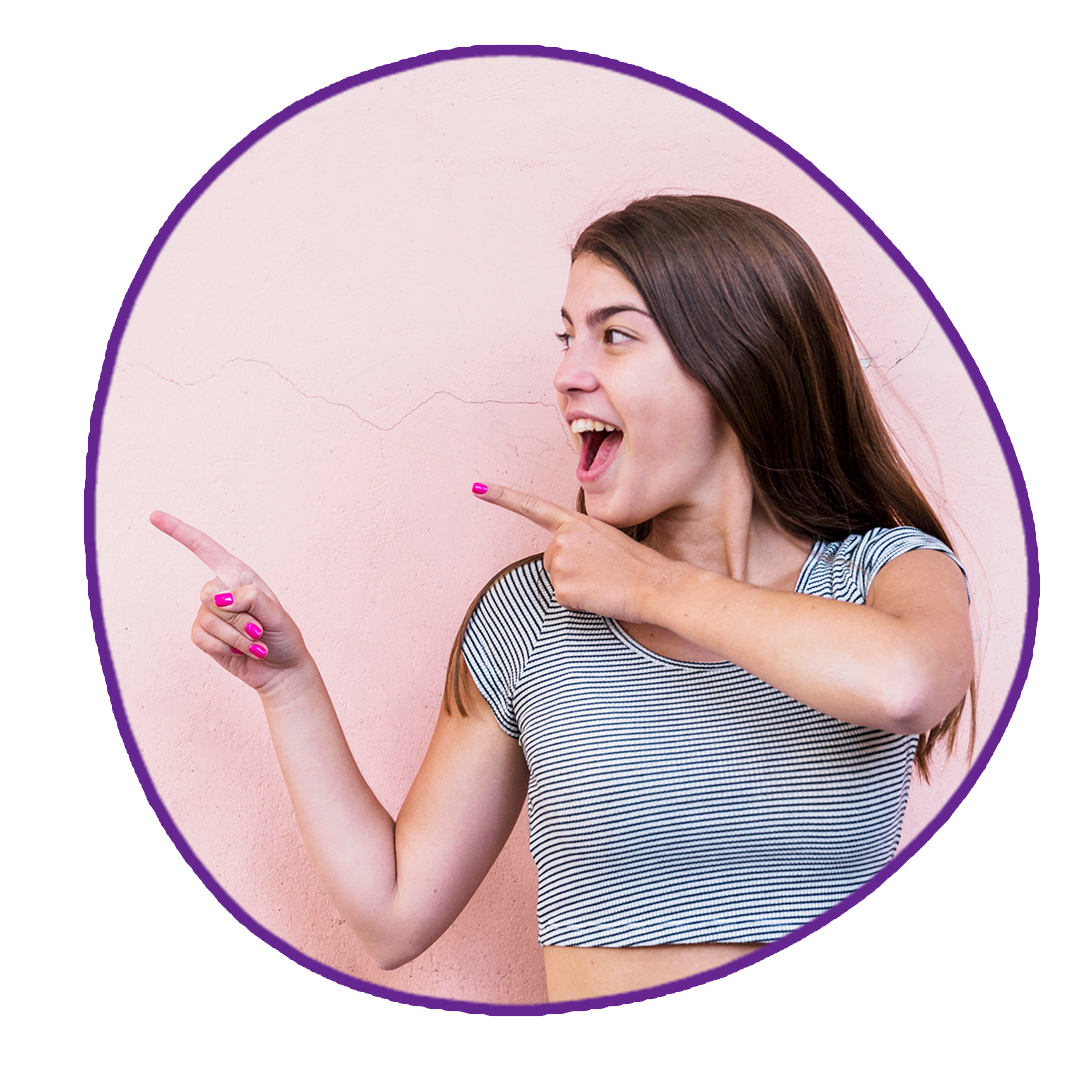 Networking & Learning Opportunities
To gain access to advanced technologies and hands-on training in cutting-edge techniques in nuclear and particle physics.
To enhance my professional knowledge and provide advanced, practical insights into fast and low-light detection techniques.
Desired Objectives
The knowledge offered in this program would enable me to make my teaching methods more innovative, contributing significantly to improving the quality of  education for students specializing in nuclear physics.
Contact Information
My email: phamquynhgiang1220@gmail.com
Phone number: 0389975198


I'm very happy to meet everyone !